2017 Tax Reform Proposals-- Select Attributes
Michael J. Tuchman
312.476.7550
mtuchman@lplegal.com
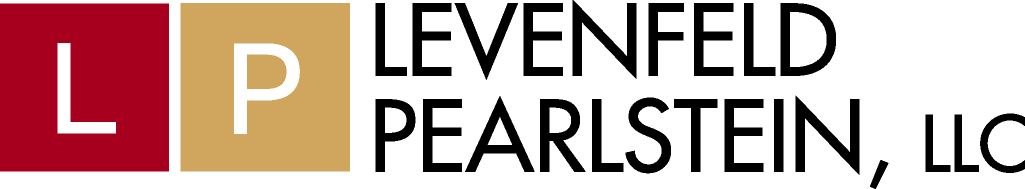 2017 TAX REFORM PROPOSALS – SELECT ATTRIBUTES
___________________________________________
1 October 2016.  Proposals have varied dramatically over time.2 July 2016.  Proposals have varied dramatically over time.
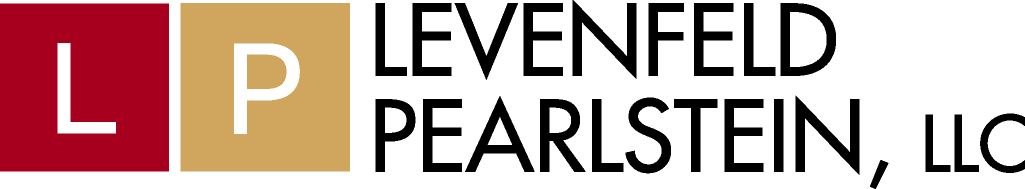 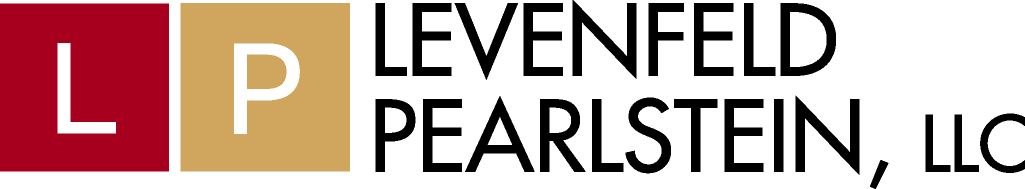